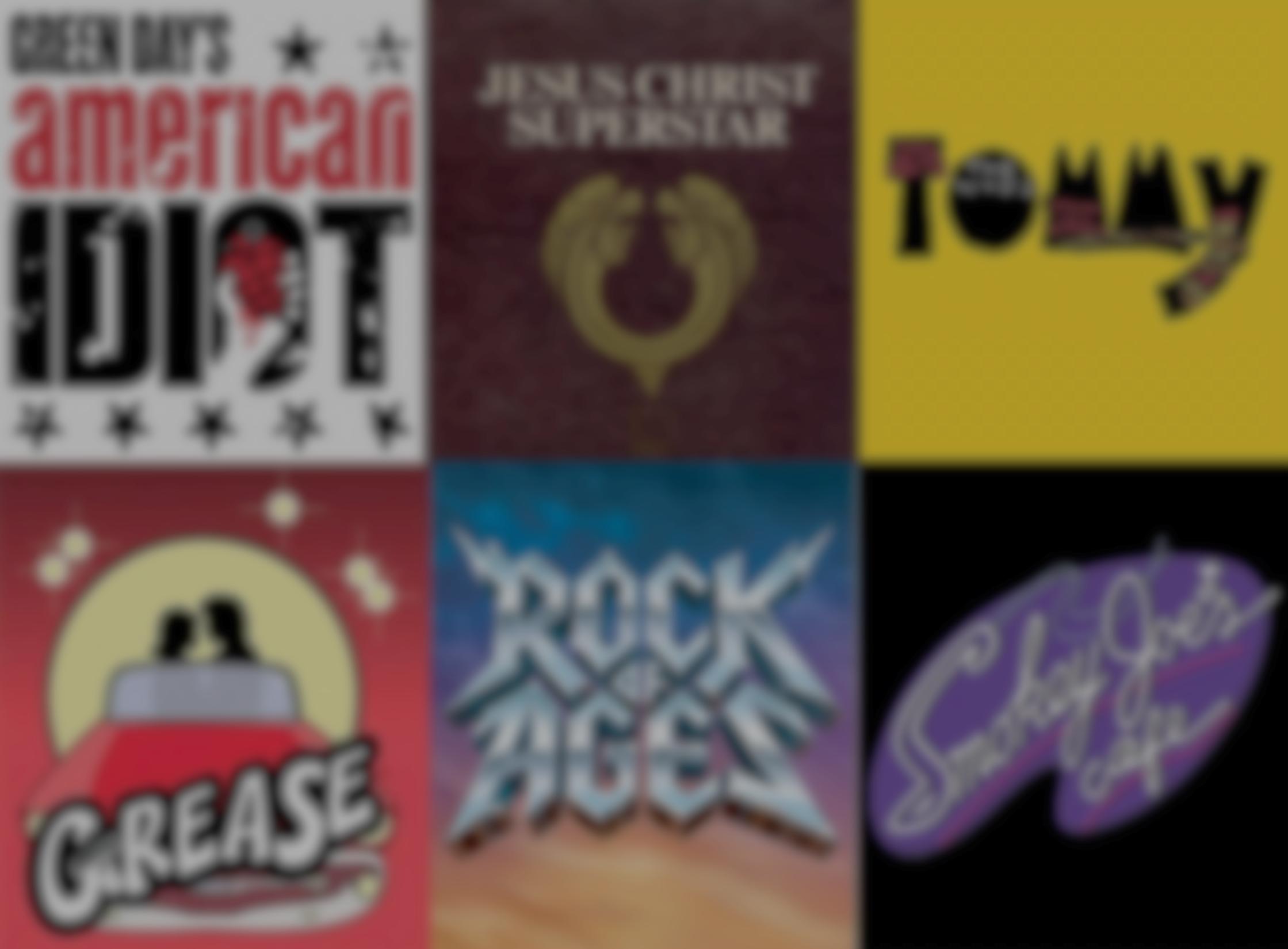 A Timeline of Rock Musicals
By Joseph Kenny
“Bye Bye Birdie” - 1963
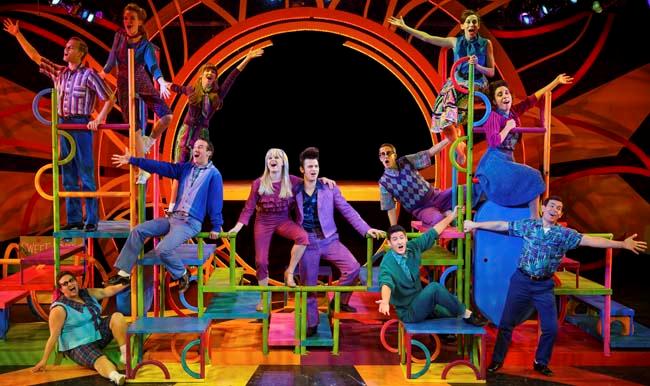